В родовом имении Некрасовых, в селе Грешнево, в 20 км от Ярославля сейчас
  располагается дом-музей поэта, где сохранились личные вещи Николая 
Алексеевича и его родителей. Все так же, как было в начале 19 века. 
Самым сильным увлечением была охота. Однажды за день он 18 раз упал
 с лошади, зато больше никогда не боялся лошадей. Охота была для него не только
 забавой, но и способом знакомиться с народом. 
После одного из таких путешествий появилось стихотворение «Крестьянские дети». 
В детстве Некрасов всё свободное время проводил среди крестьянских ребятишек. 
Он общался с ними как с равными. Он вместе с ребятами ходил в лес, на речку. 
Поэтому уже с ранних лет Некрасову хорошо была знакома жизнь деревенских
 ребят. “Крестьянские дети” – одно из любимых стихотворений Н.А.Некрасова, 
и занимает особое место в ряду стихотворений, посвященных детям. 
Сразу же надо отметить, что “Крестьянские дети” появились на свет в 1861г., 
в год отмены крепостного права. Возможно, не случайно, что Некрасов пишет 
в “год надежд” о детях — будущем России.
Деление текста на части и план.
1.Охотник рад возвращению в родную деревню.
2.Деревенские ребятишки разглядывают незнакомого барина.
3.Воспоминания охотника о детстве, забавах с крестьянскими детьми.
4.Раздумья о детском труде.
5.Встреча поэта с «мужичком» Власом.
6.Представление Фингала для деревенских зрителей.
7. Гроза разлучает с крестьянскими детьми.
Ответьте на вопросы, найдите в тексте слова для ответа.
С чего начинается стихотворение? 
Как определить, что автор доволен ночлегом? 
С каким чувством автор описывает детей?
 Какие слова использует для их описания?
2.Прочитайте ,как актеры, по ролям отрывок, когда дети рассматривают автора, и ответьте 
на вопросы: какую оценку дали дети охотнику? Каким он им показался?
3,4.Прочитайте отрывок со слов «О, милые плуты!» до слов  «Ух, жарко!..
Найдите в этом отрывке, каким трудом занимаются крестьянские дети и как они отдыхают.
Ответьте на вопрос 4 на стр учебника 186.
5.Прочитайте выразительно  сценку встречи автора с Власом.
Подумайте, как сам ребенок относится к тому,ч то  он делает?
Почему труд оборачивается к Ванюше сначала “нарядной своей стороной”? Найдите в  тексте всё об этом. А как же выглядит  другая сторона, «тяжелая»? Найдите в тексте.
Сделайте выводы о жизни крестьянских детей. 
Как автор относится к ним?
Что  хотел рассказать автор о них?
О чем это стихотворение?
Домашнее задание.
Рассмотрите на следующем слайде репродукцию картины и ответьте  на вопрос:
Чем эта картина перекликается со стихотворением
  Н.А. Некрасова «Крестьянские дети»?
Репродукция картины В.Маковского «Игра в бабки»
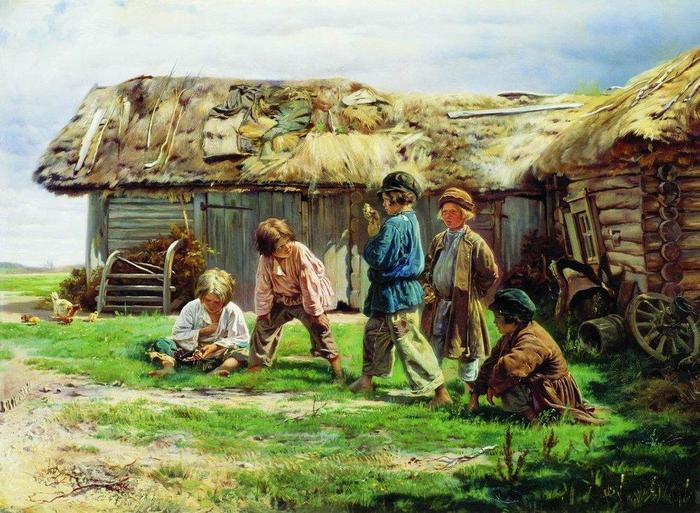